Trade Strong Education - GXTrader
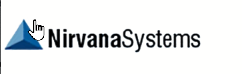 Introducing Broker
(FIX Connection)
Clearing Firm
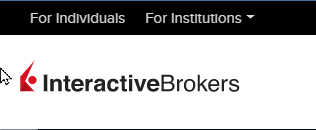 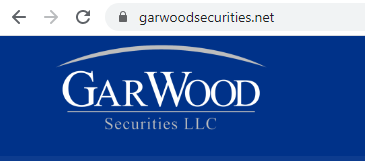 OmniTrader
VisualTrader
OmniVest
OmniFunds
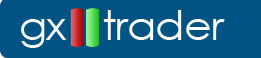 Represents our Partnership
Trade Strong Education - GXTrader
Our partnership with Gar Wood Securities allows us to offer you a FIX connection. This mean there are no 3rd party applications required to run along side your trading platforms.
Exceptional Support
Same commissions as IB
OmniTrader and VisualTrader allow you to switch between multiple GXTrader logins and accounts.

OmniVest allows you to connect to up to 5 accounts at the same time.

OmniFunds allows you to connect 1 OmniFund to 1 brokerage account.
Trade Strong Education
Credentials
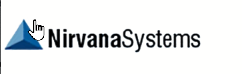 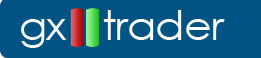 OmniTrader
VisualTrader
OmniVest
OmniFunds
Nirvana User ID
GXT Password
Nirvana User ID
Nirvana Password
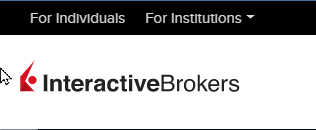 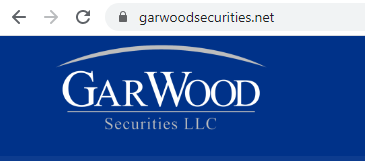 Separate set of credentials from when the broker account was created. Use to make changes to account permissions, get tax information, close your account….
Trade Strong Education
OmniFunds
OmniFund 2
New set of credentials and 2nd Nirvana customer number.
Broker:
2nd Nirvana User ID, GXT password

OmniFund 3
Another new set of credentials and 3rd Nirvana customer number.
Broker:
3rd Nirvana User ID, GXT Password
We allow up to 3 OmniFund accounts to be traded by each user. However, a new Nirvana customer record has to be created for each OmniFund that will be traded. This means you will have 2 new sets of Nirvana Credentials if you are trading 3 OF accounts.
OmniFund 1
Original Nirvana credentials that you use for all of your Nirvana software.
Broker:
Nirvana User ID, GXT password
Linking an IB Account to Gar Wood
Here are the instructions for linking your existing IB account to Gar Wood:
 
To link to Gar Wood Securities, please login to Account Management for the specific account you want to link: https://gdcdyn.interactivebrokers.com/sso/Login 
Click Settings and then Account Settings.
In the configuration panel, click the Configure (gear) icon for Create, Move, Link or Partition and account. 
Select the radio button next to Move my entire account to an account managed by an Advisor/Broker, then click continue. 
Enter the account ID and title of Gar Wood Securities: 
	Account ID: I1110015 (capital I) *please note that is an uppercase I as in India before the numbers. 	
	Title: Gar Wood Securities, LLC 
6. Type your signature in the field provided in each of the agreements that appear. Click I agree after signing each agreement. 

**Please be advised that all open GTC orders must be cancelled prior to linking. 

After that, you are done, and Gar Wood Securities gets notified of your request. We do an internal review and approve if everything is in order. 
 
Note:
Linking only takes place over the weekend. So come Monday, you will be underneath the Gar Wood Securities umbrella and can start the Omni linking process. 
If you are currently under an introducing broker(at IB) they would have to de-link from said broker before linking to Gar Wood.
Permissions for Leveraged or Complex Products
Please follow the directions below to update for Leveraged or Complex Products.
 
Login to account management - https://ndcdyn.interactivebrokers.com/sso/Login, 
Go to menu in upper left corner
Click on Settings
Choose Account Setting 
Choose Trade Permissions  
Click on the gear icon 
Scroll to the bottom of the page for Complex or Leveraged Products 
Check the appropriate box 
Continue and confirm until successfully completed

Once approved (this is an overnight process), you will then be able to enter trades on Leveraged or Complex Products.